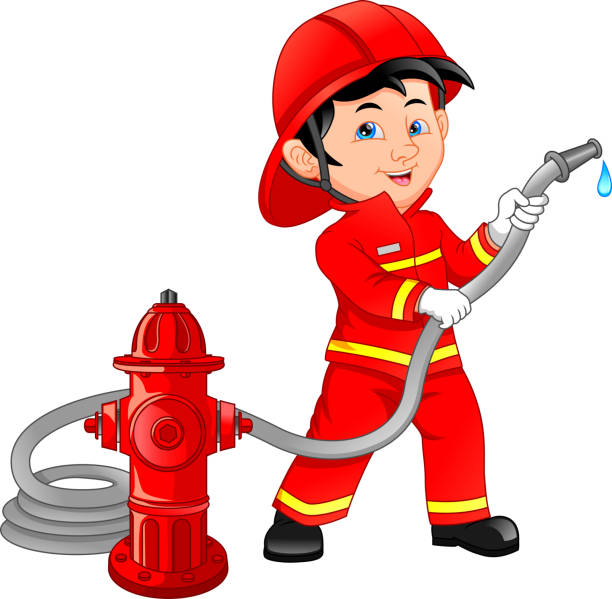 cuộc thi“lính cứu hỏa tài ba”
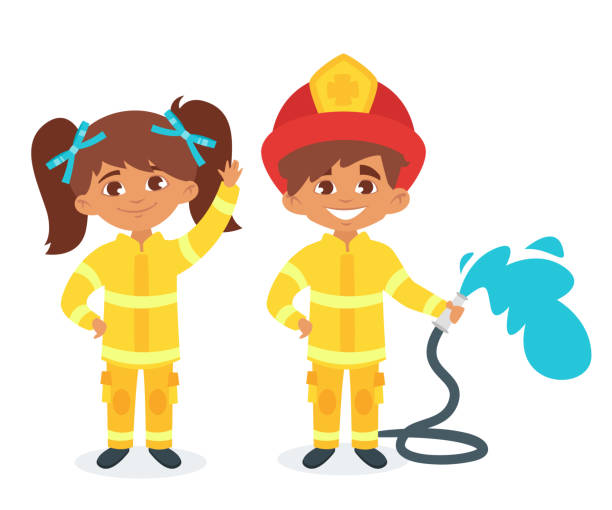 Phần thi 1: Khám phá
Phần thi 2:  Thử tài
Phần thi 3: Chung sức
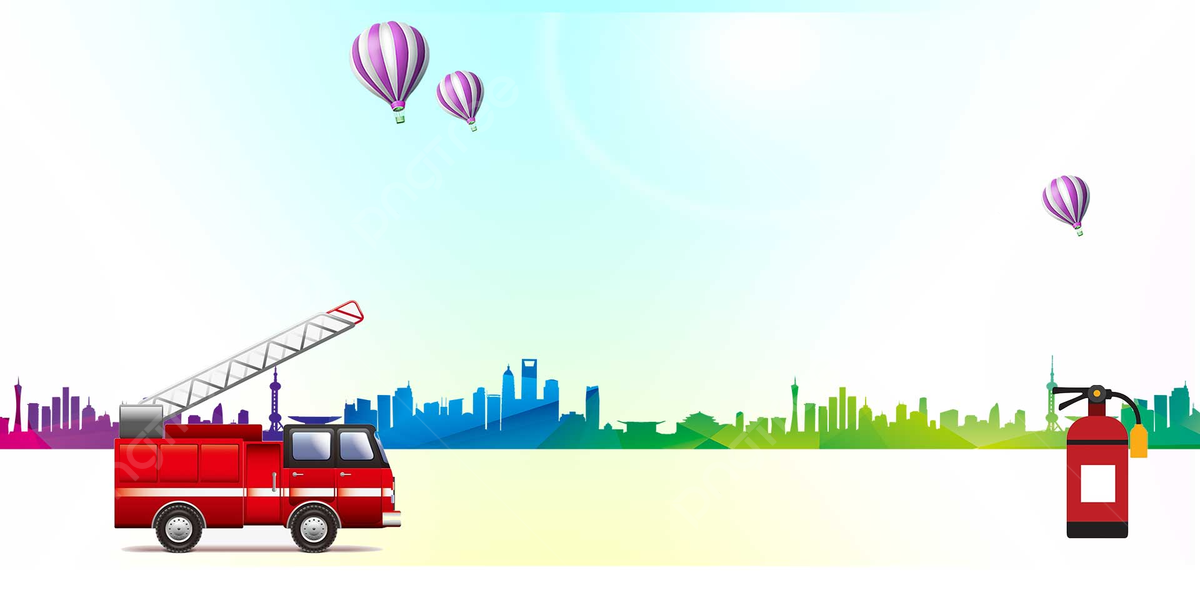 Trò chơi: Xin lửa
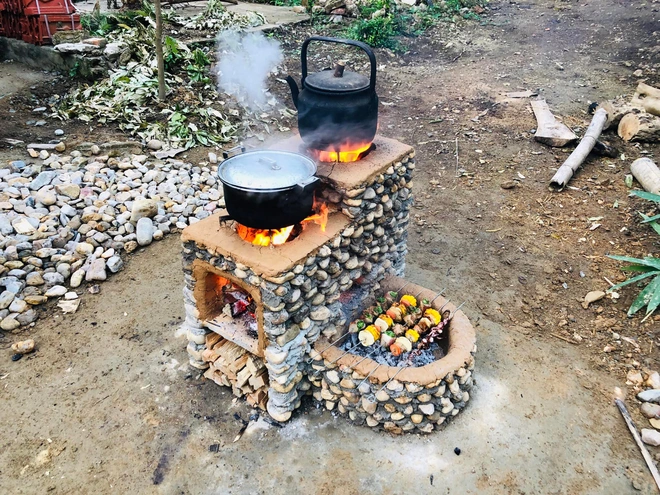 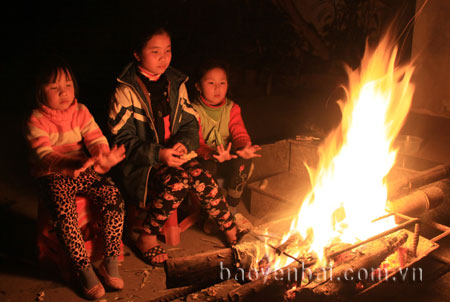 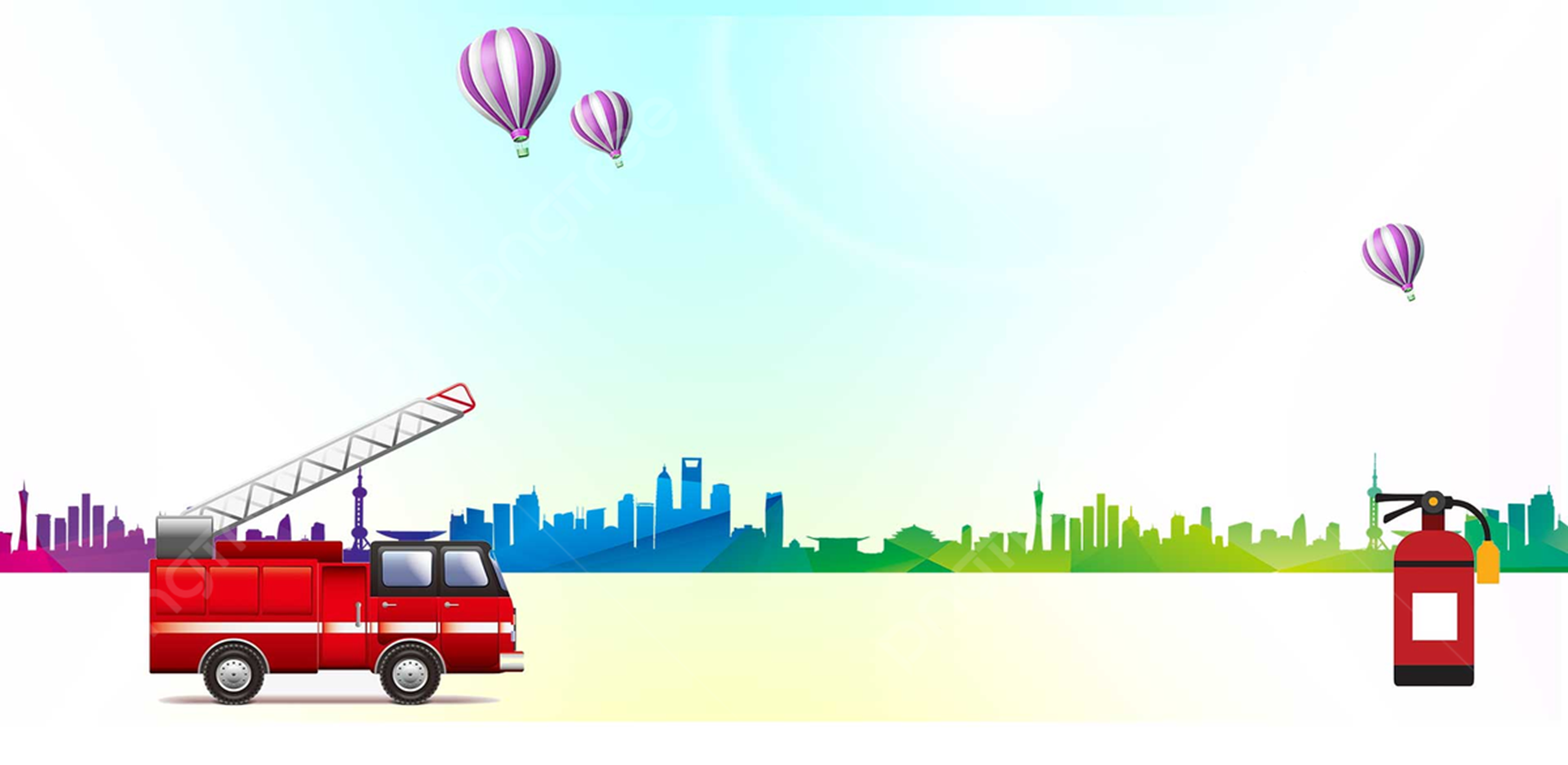 Phần thi 1: Khám phá
Những nguyên nhân gây cháy
Và những thiệt hại do đám cháy gây ra
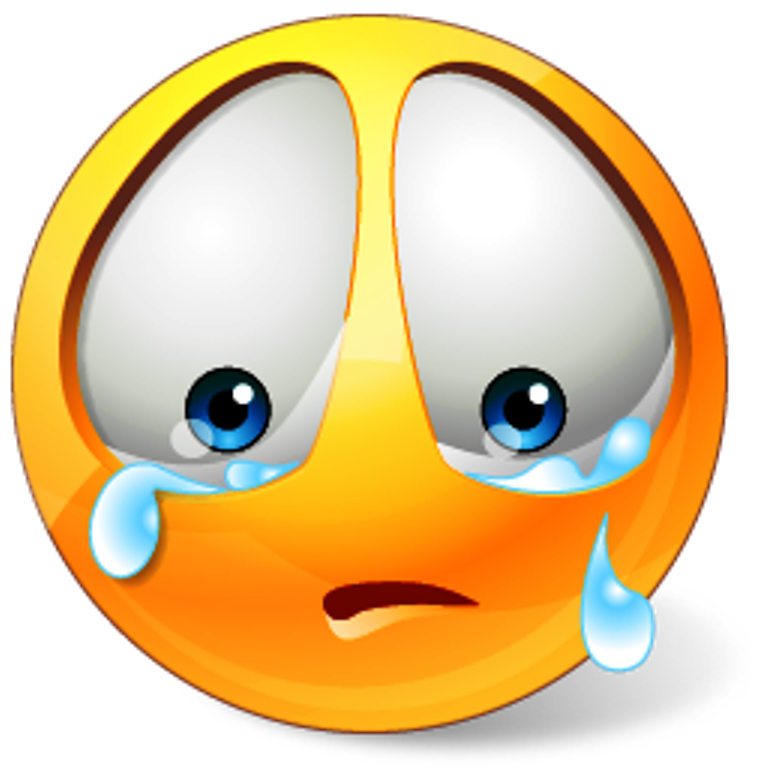 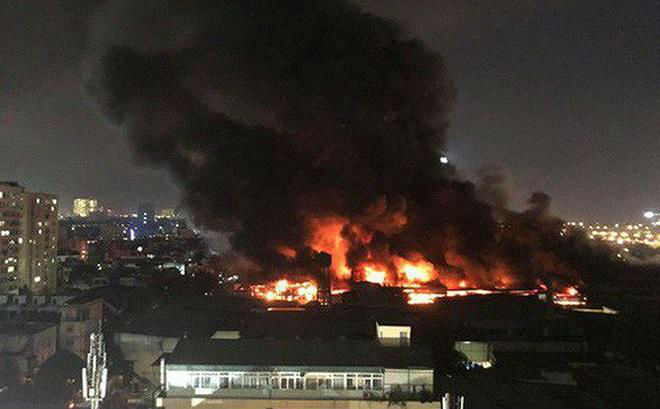 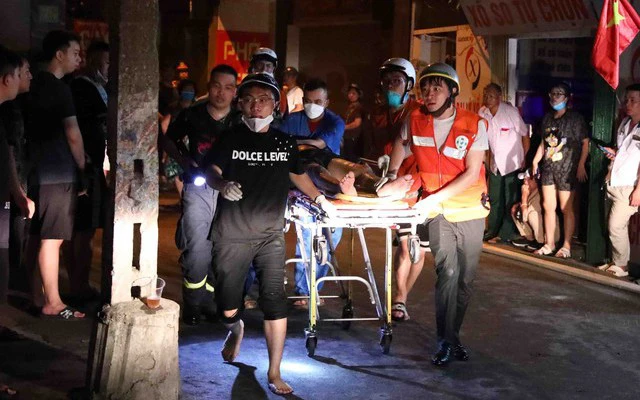 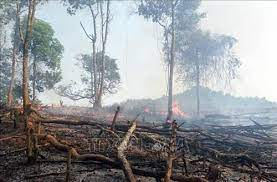 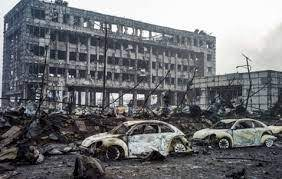 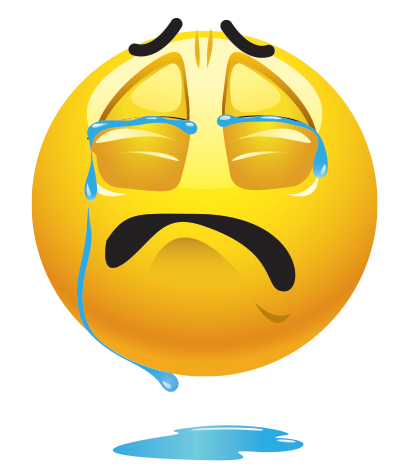 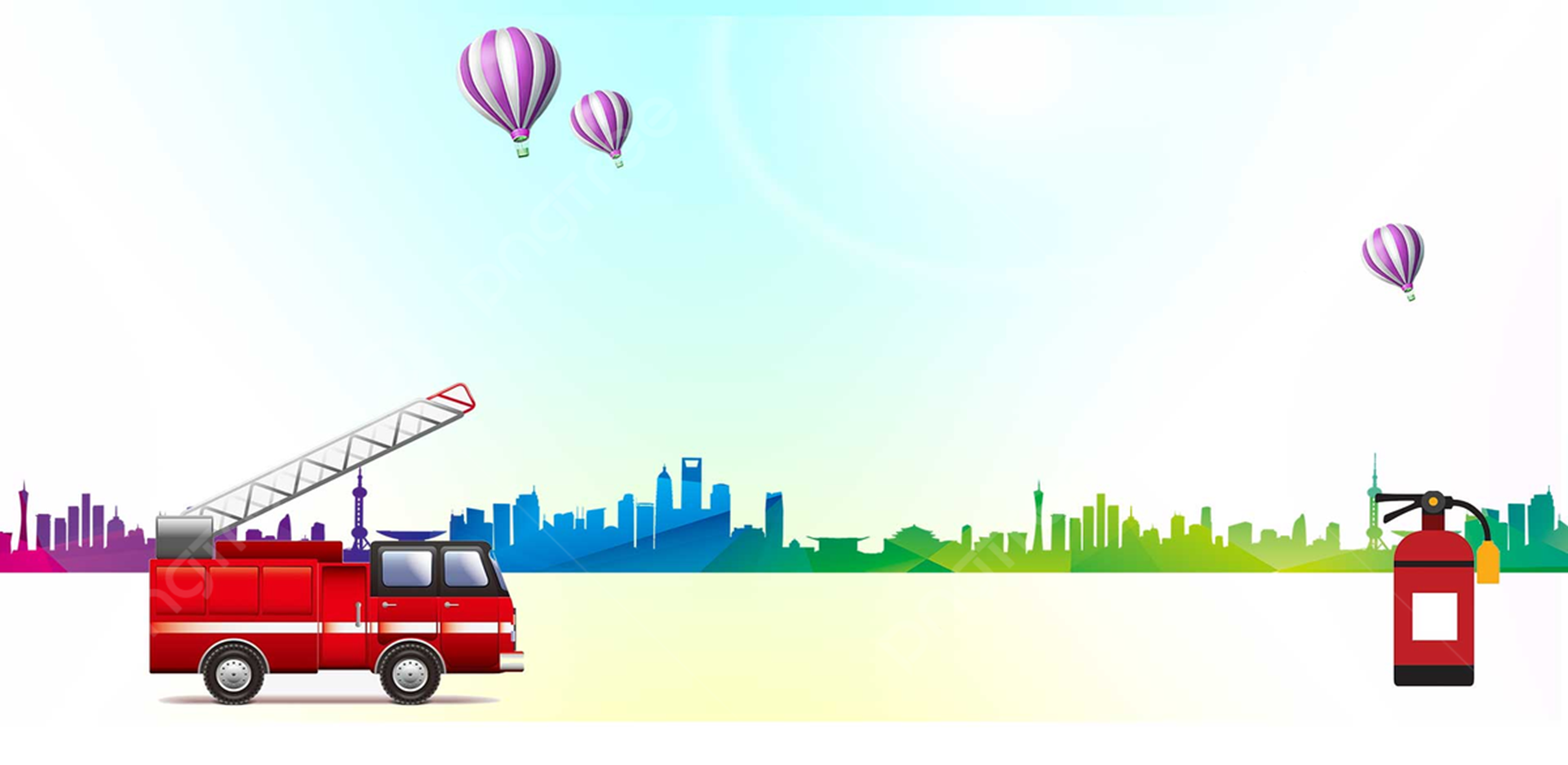 Phần thi 2: Thử tài
Một số kỹ năng thoát hiểm khi có cháy xảy ra
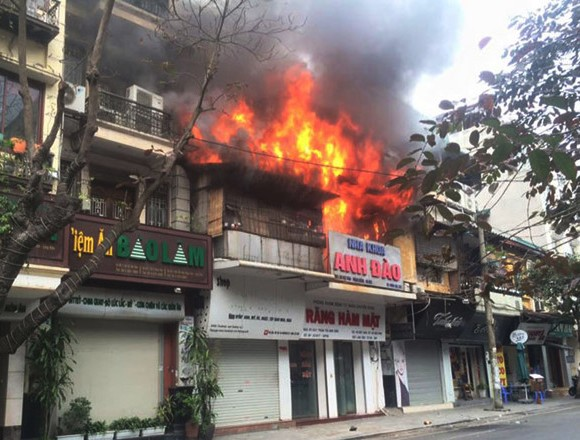 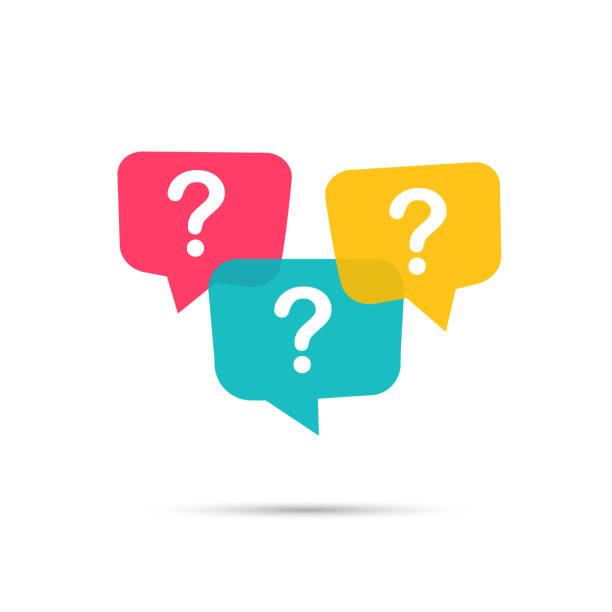 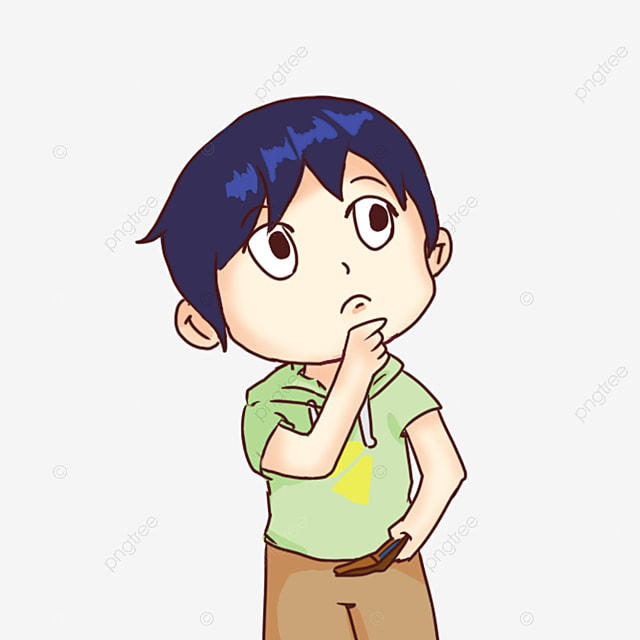 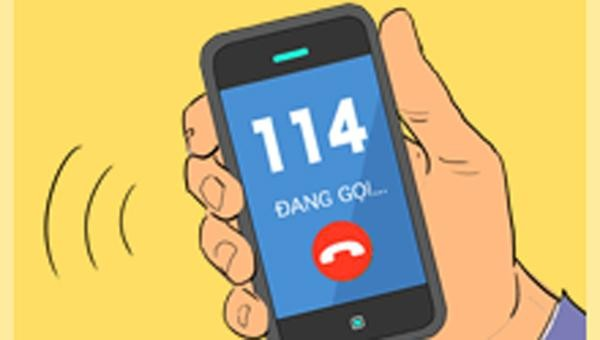 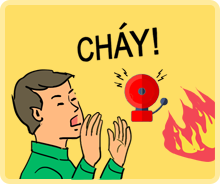 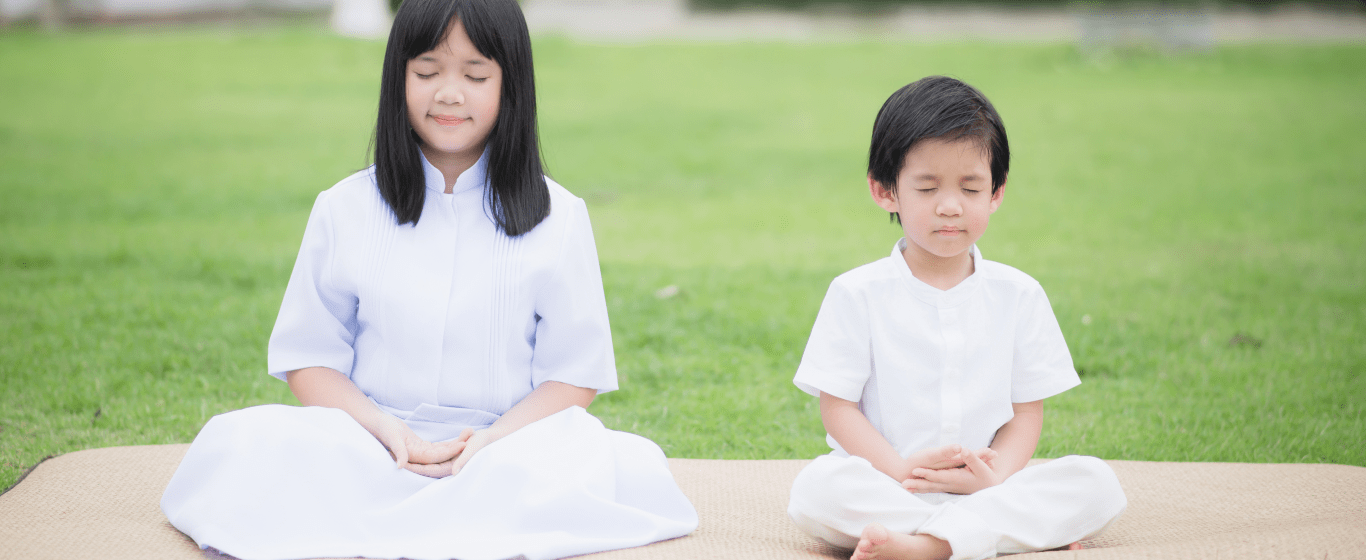 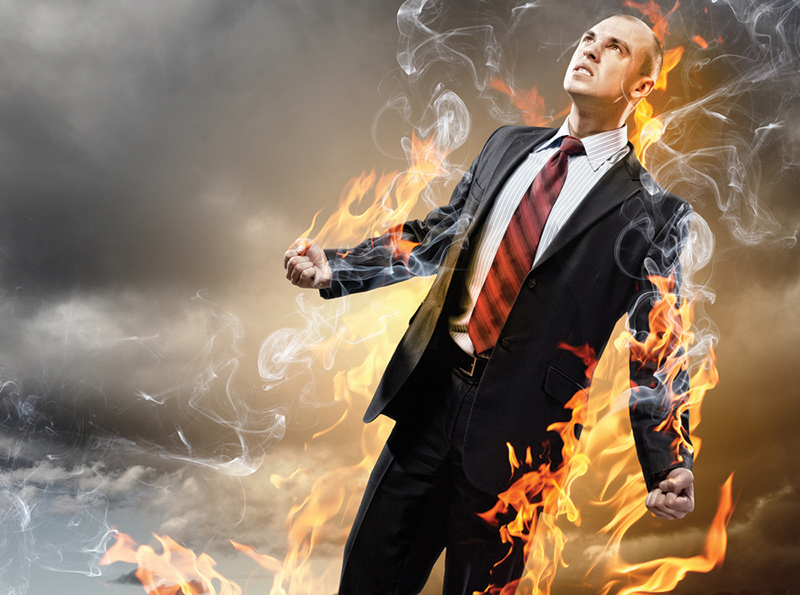 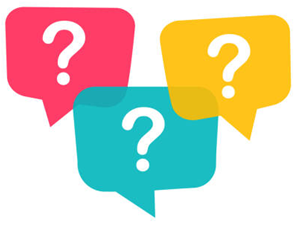 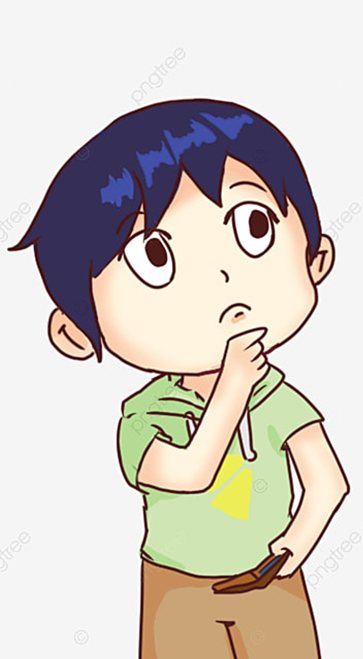 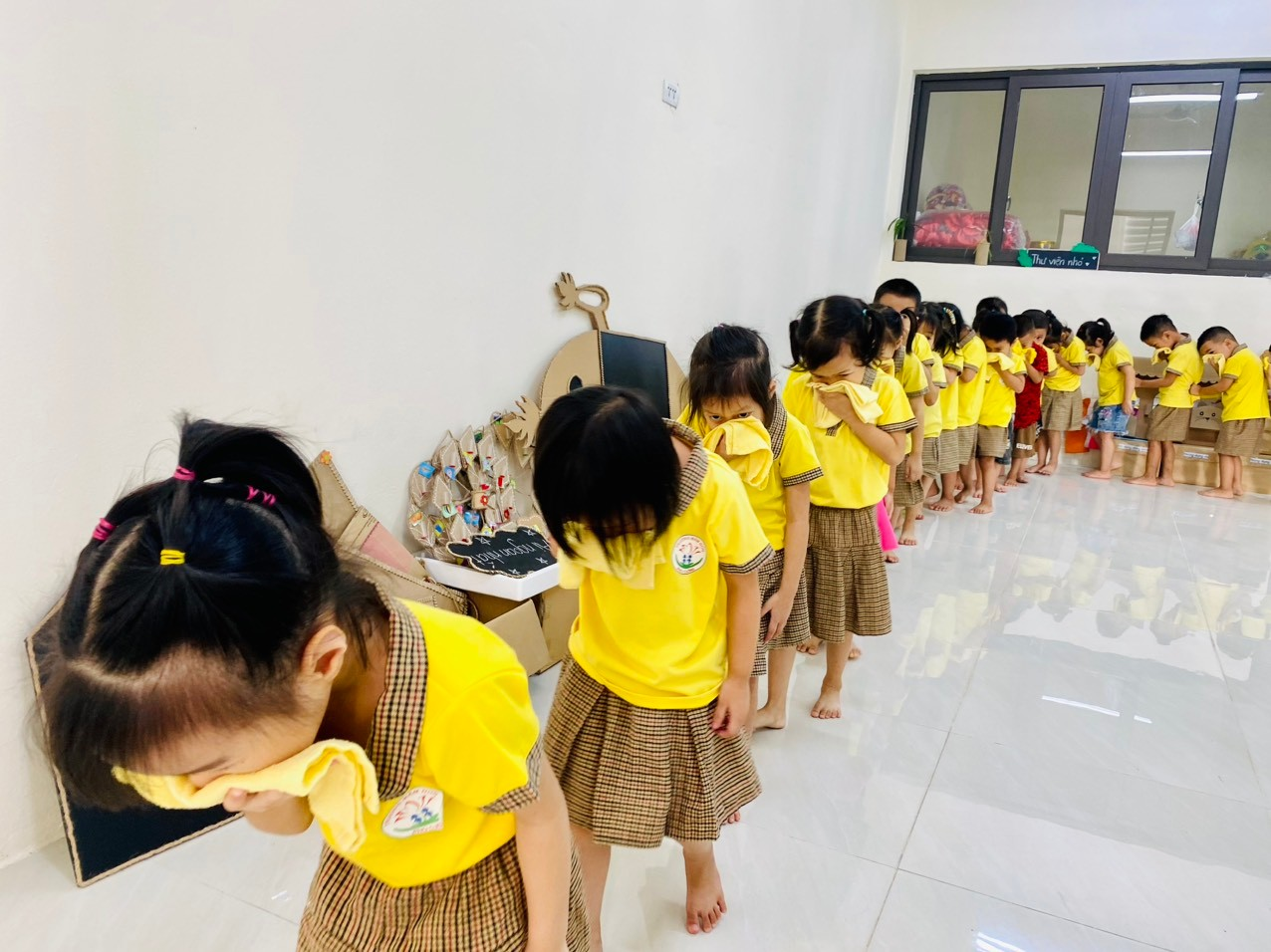 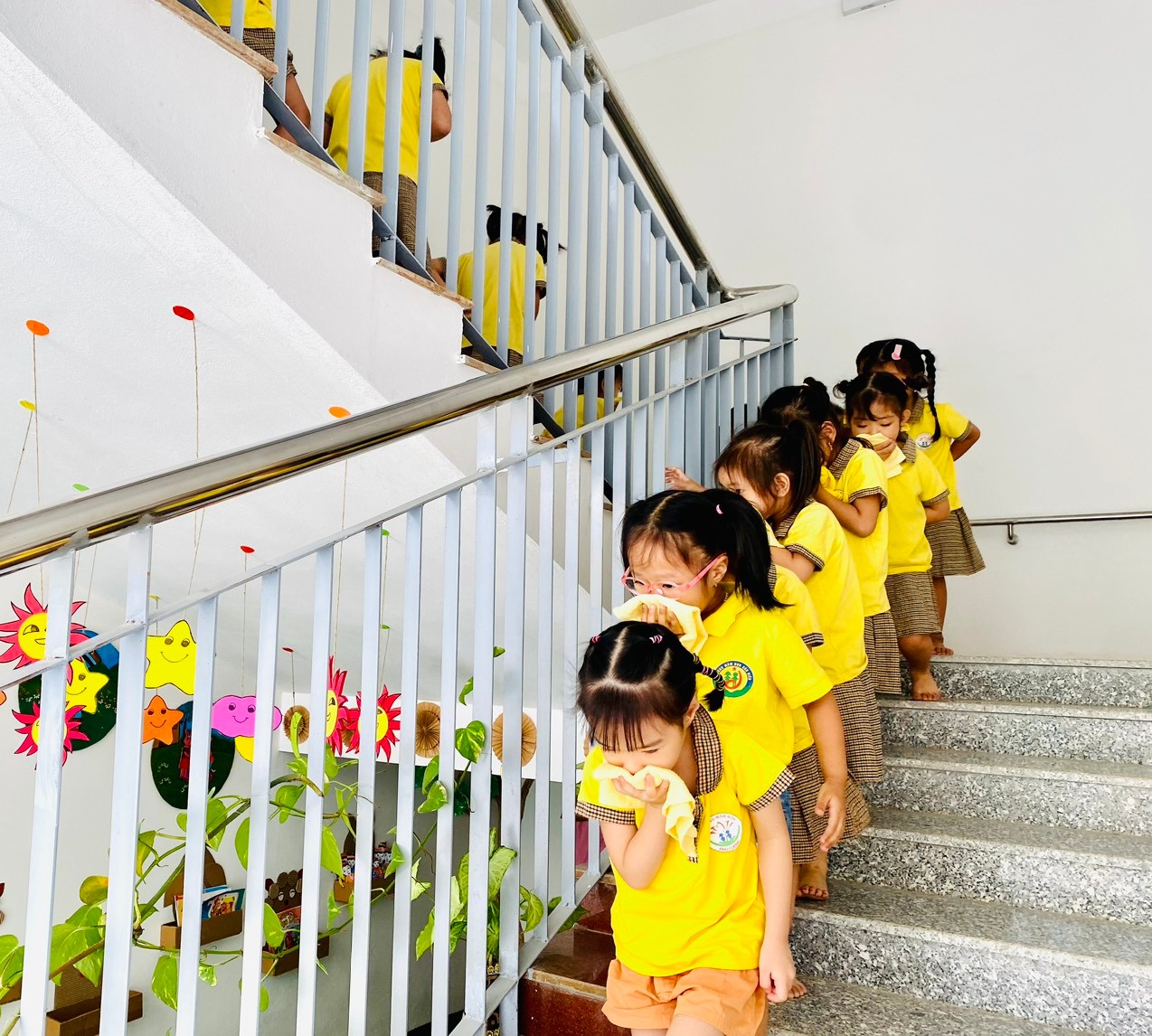 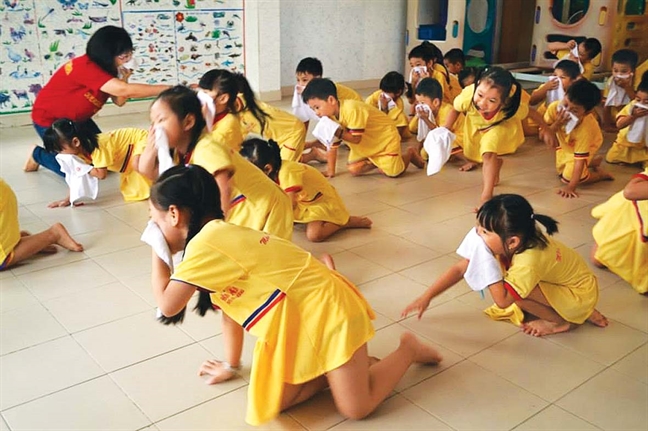 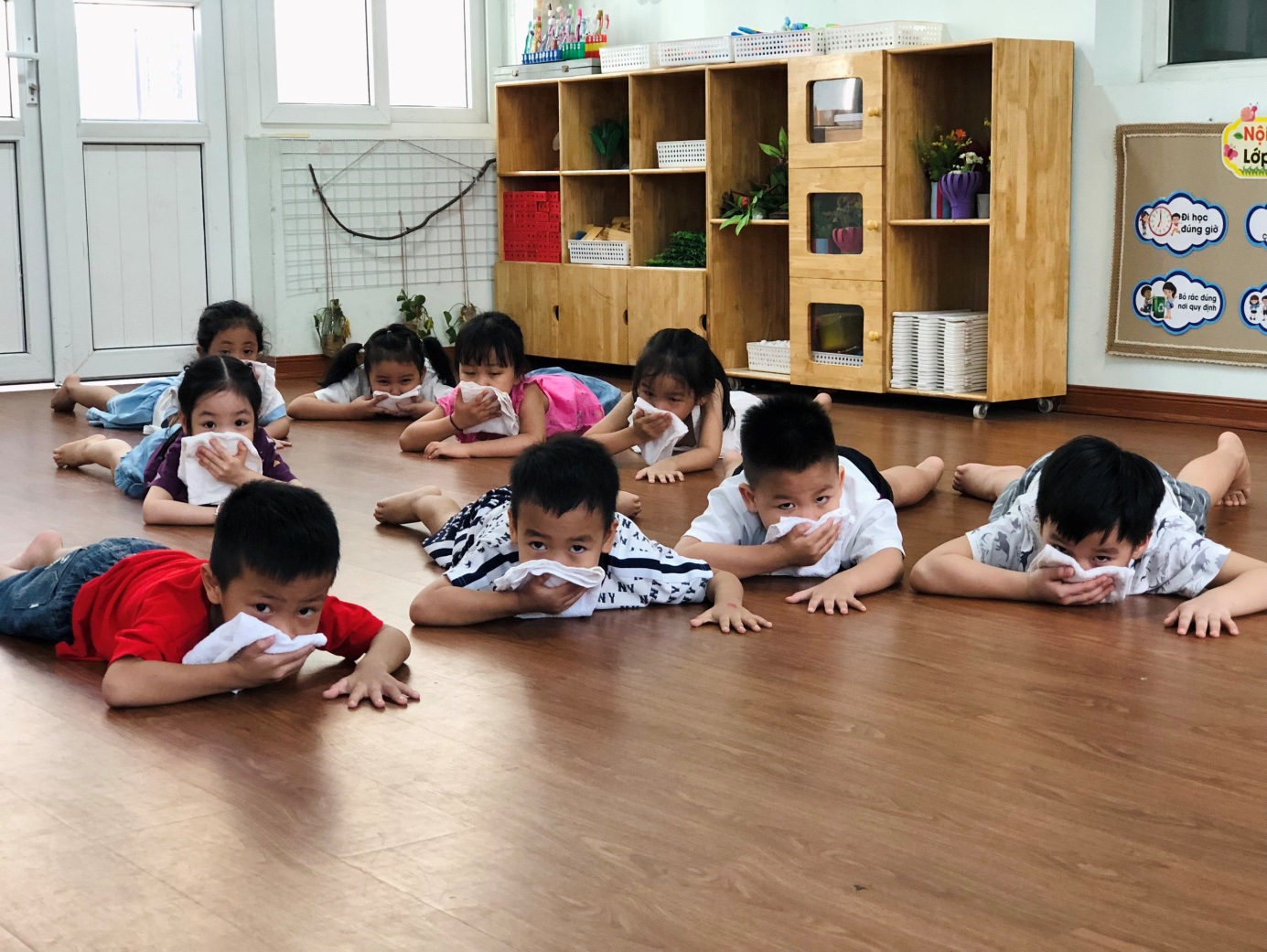 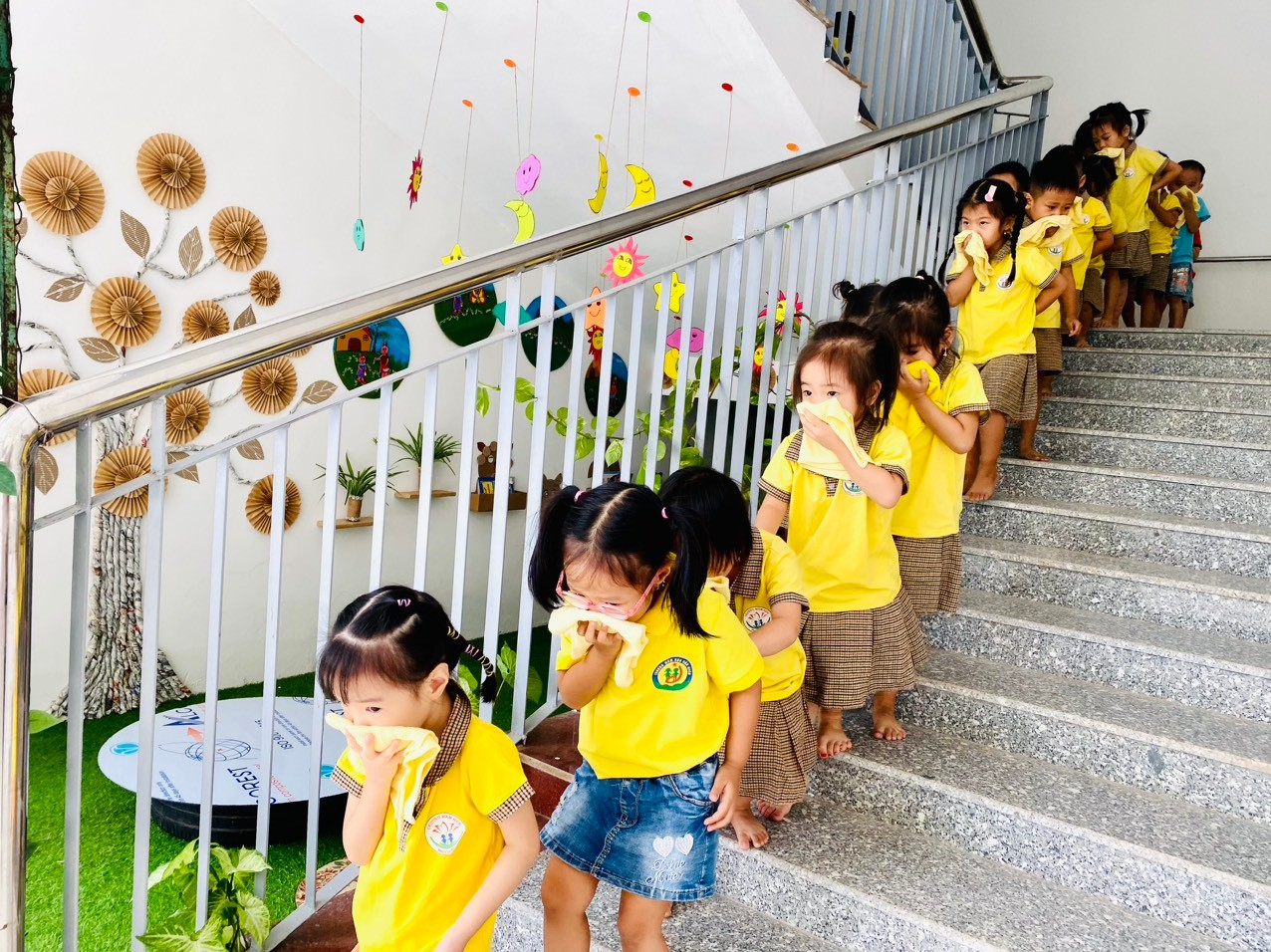 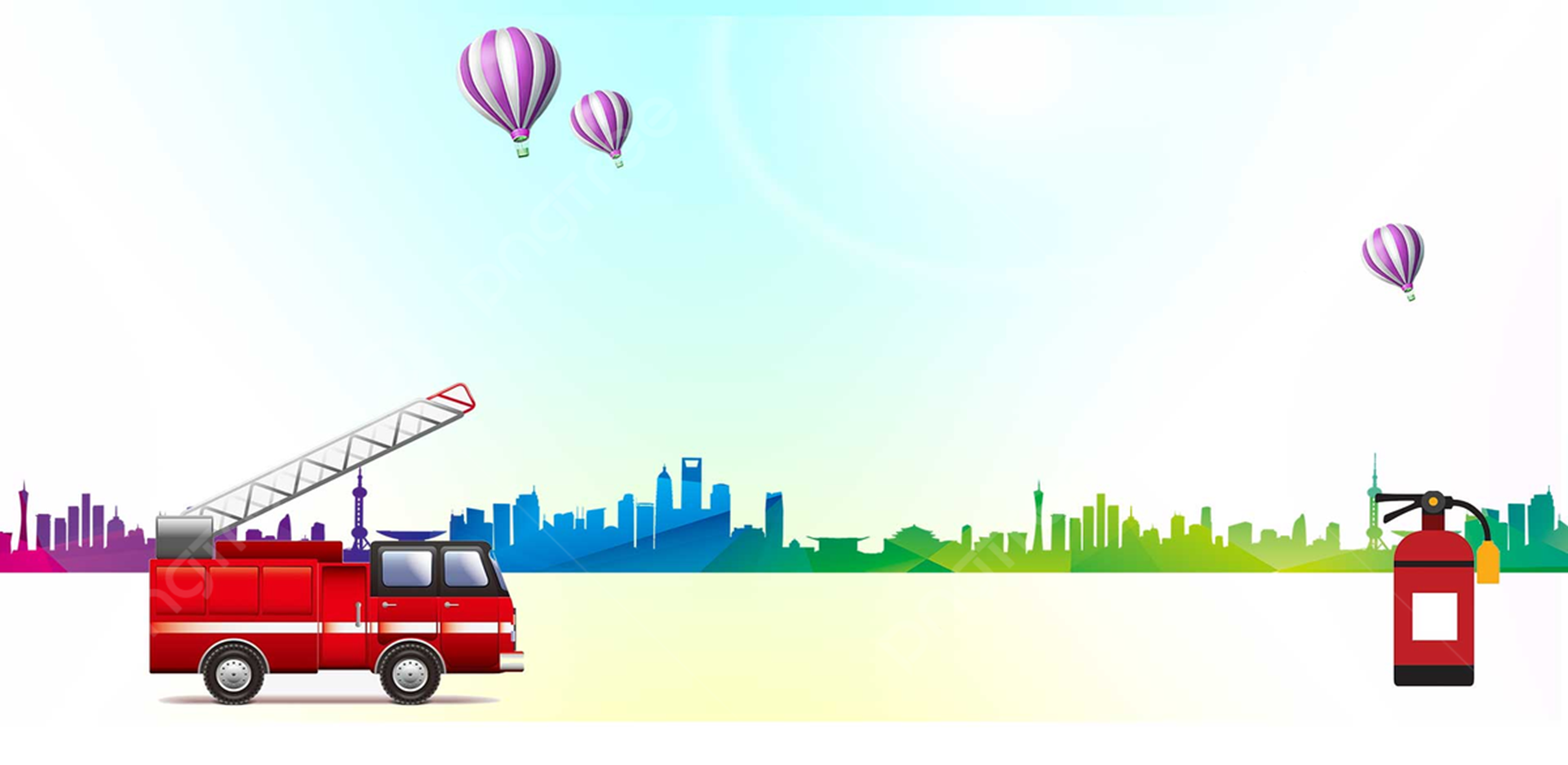 Phần thi 3: Chung sức
Trò chơi: “Đội nào thông minh hơn”
Câu số 1: Khi gặp đám cháy các con sẽ xử lý như thế nào?
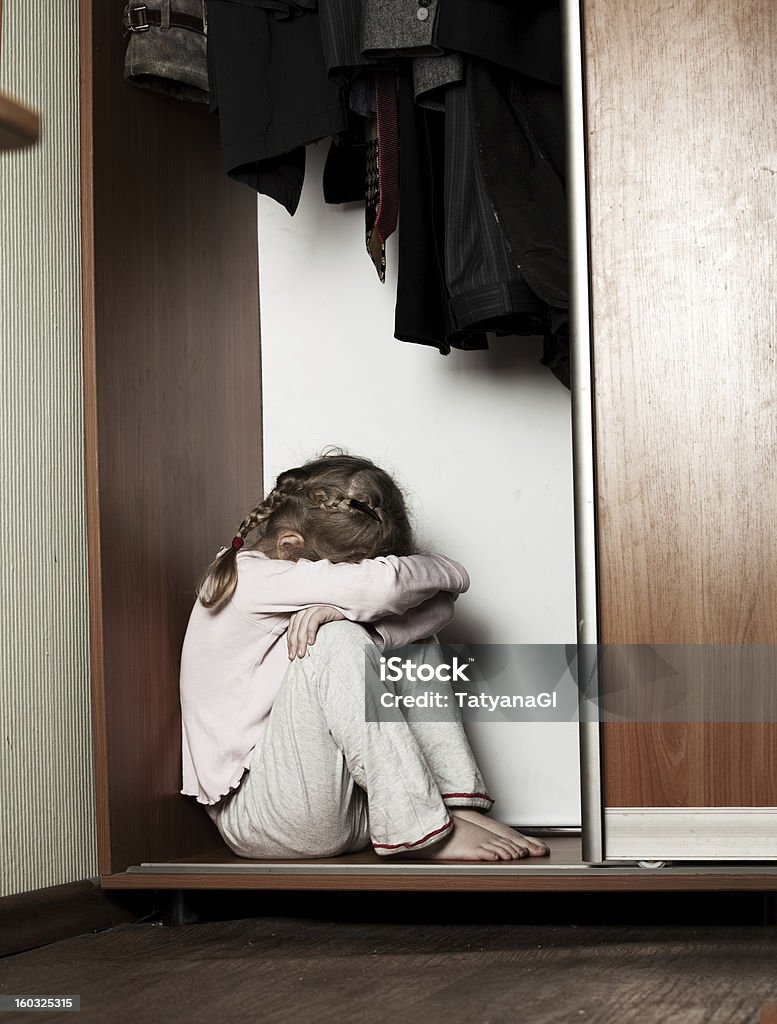 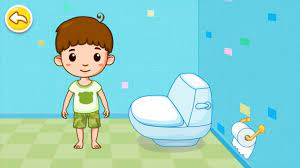 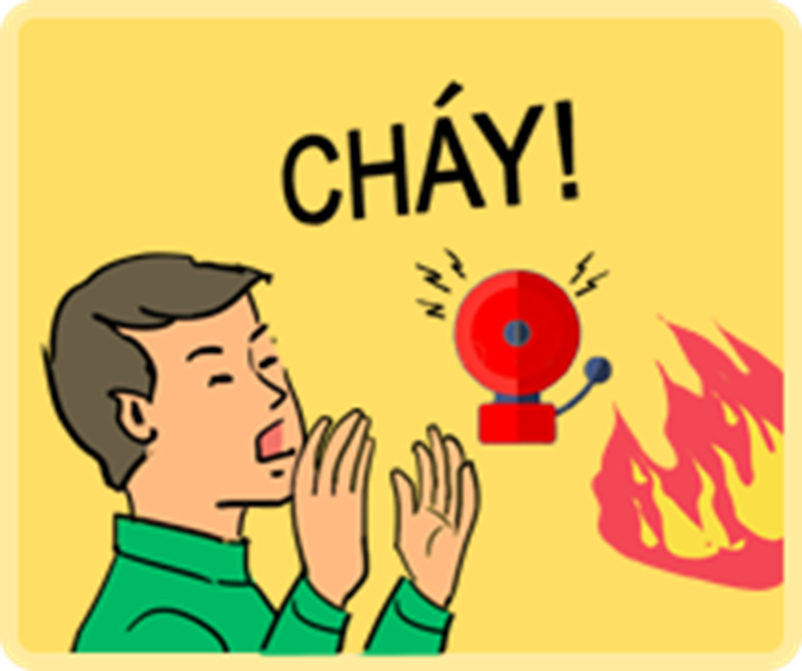 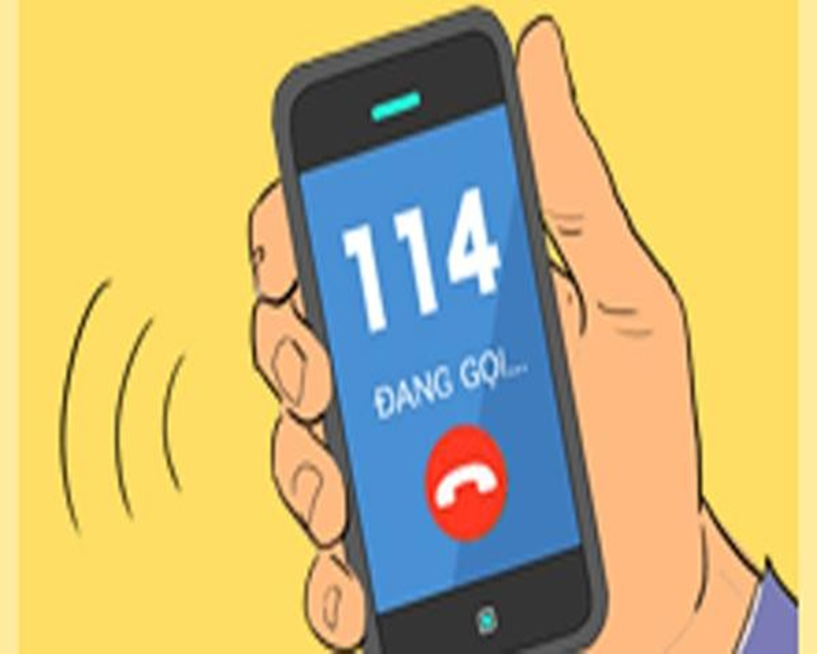 b
c
c
A
Câu số 2: Khi bị lửa bén vào người con sẽ xử lý như thế nào?
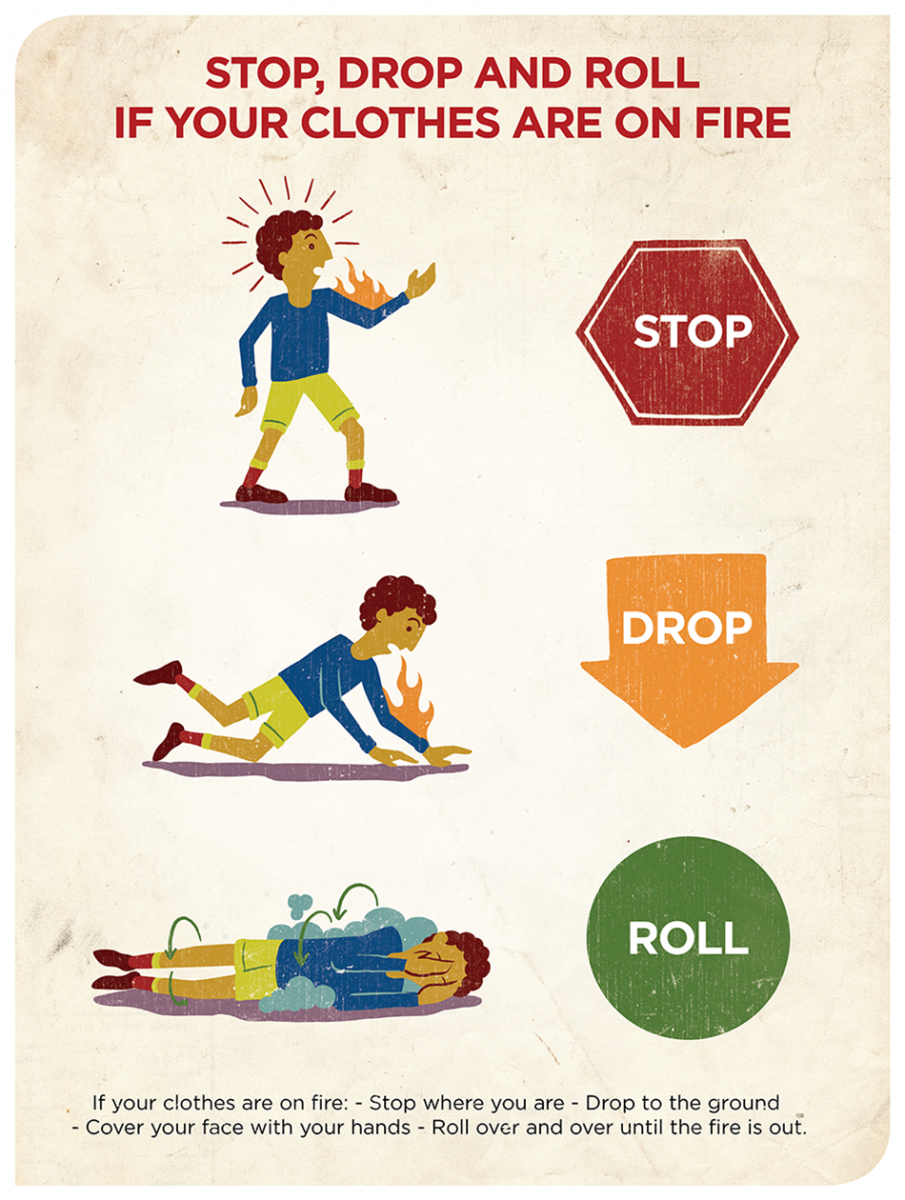 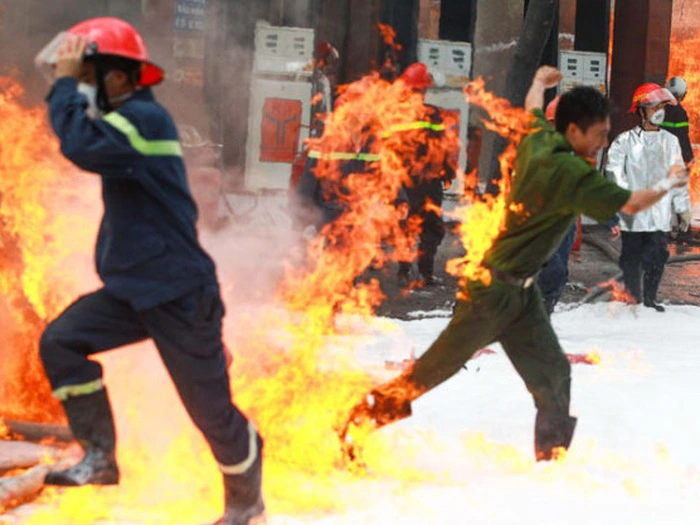 A
b
b
Câu số 3: Khi có cháy xảy ra con sẽ lấy cái gì để bịt mũi để tránh khói độc?
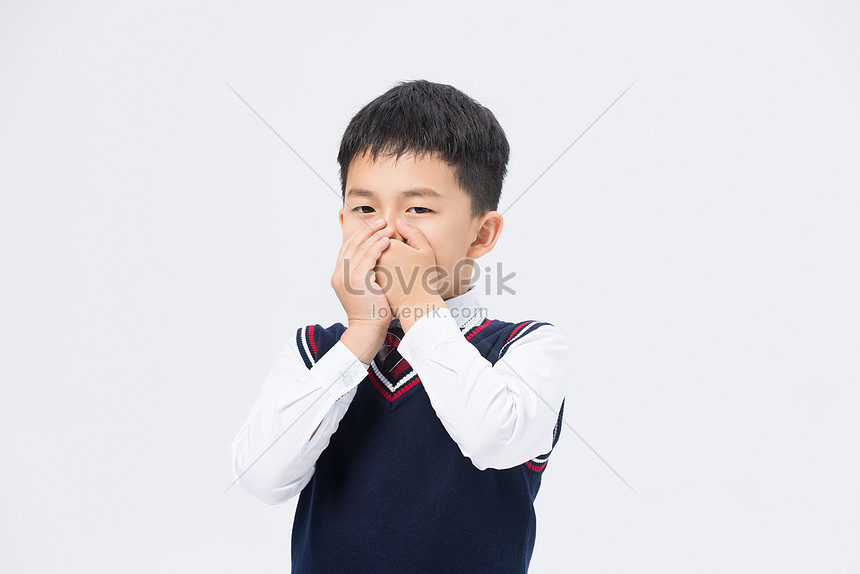 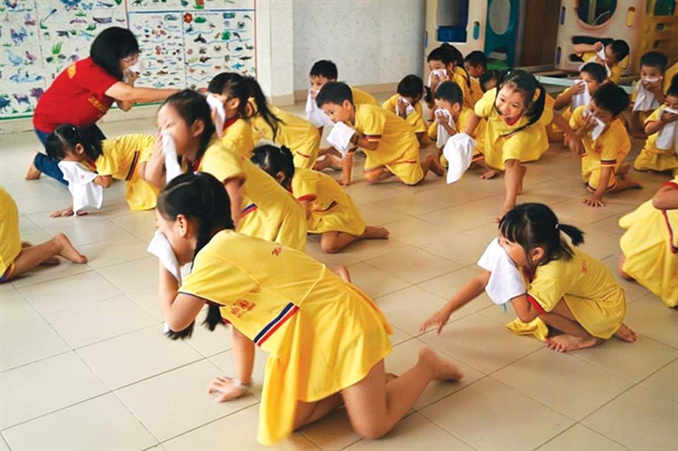 A
A
b
Câu số 4: Khi có đám cháy cần gọi đến số điện thoại nào?
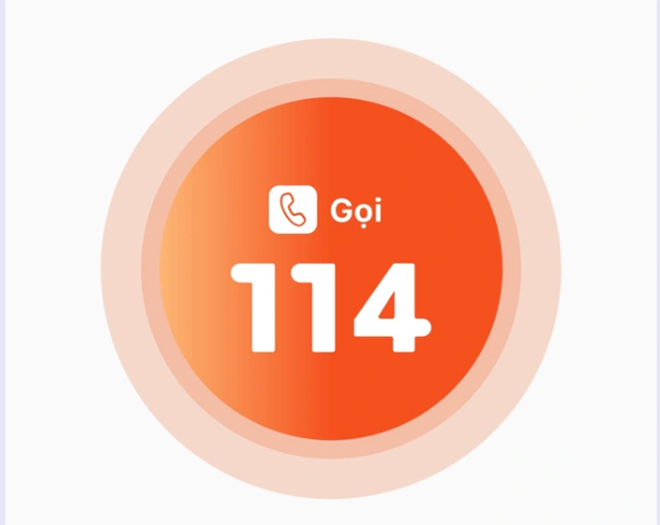 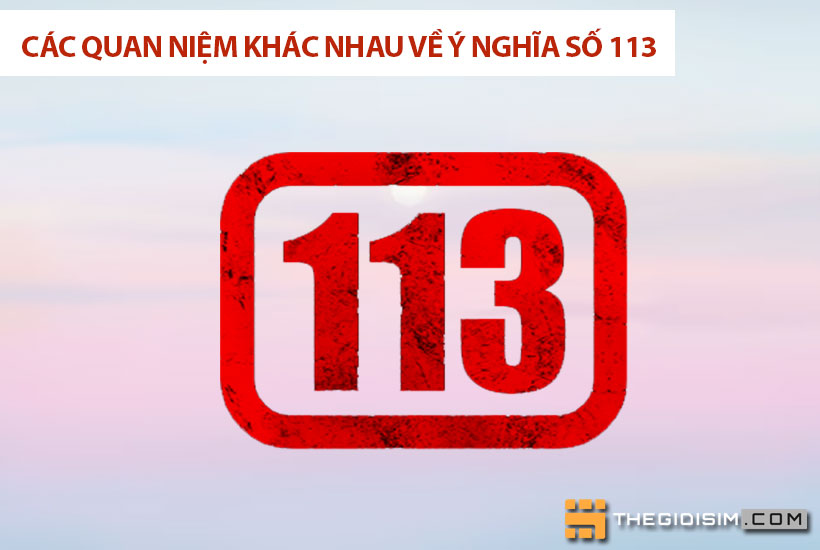 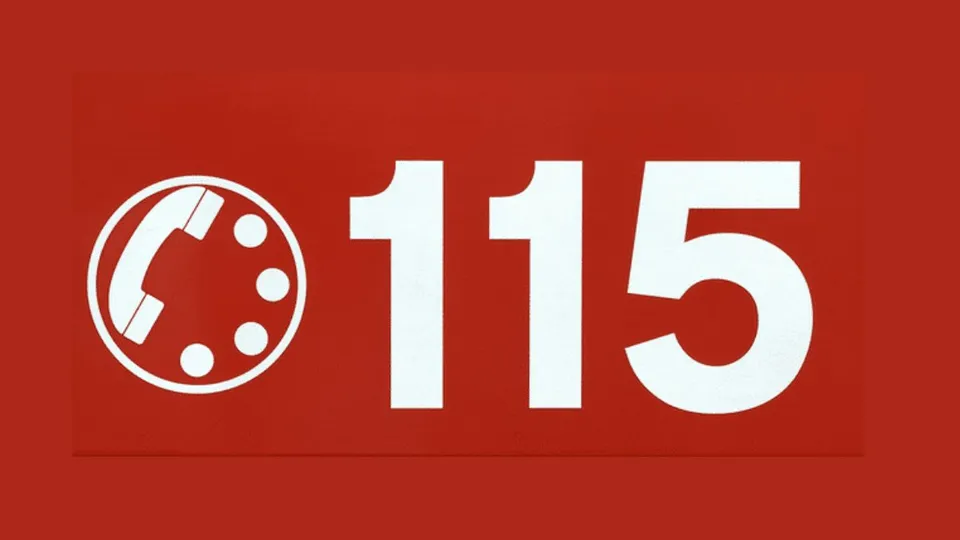 A
b
c
A
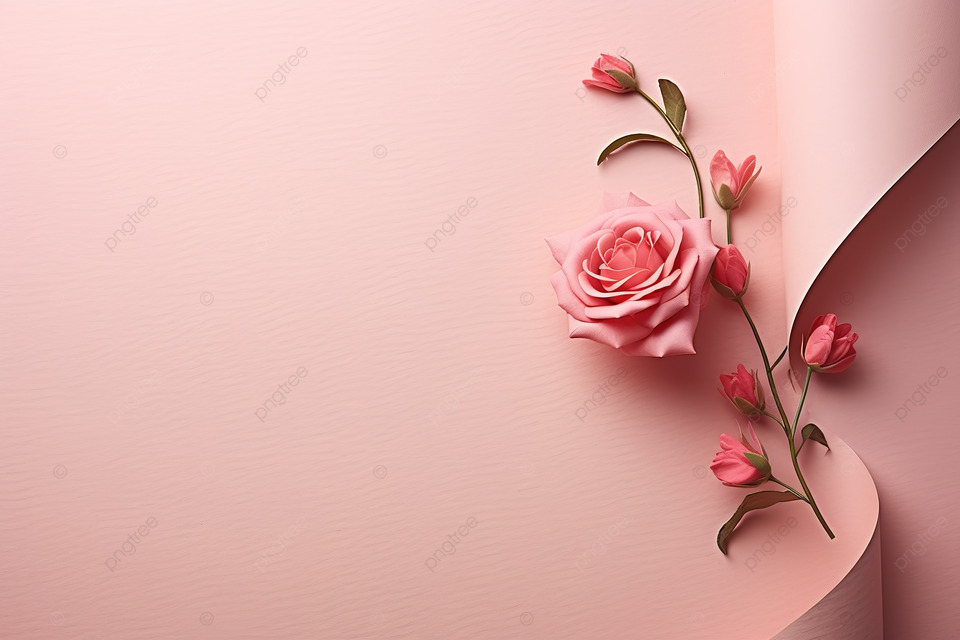 CHÚC BGK MẠNH KHỎE VÀ LUÔN VUI VẺ
CHÚC CÁC BẠN 5TB CHĂM NGOAN HỌC GIỎI